2-20                                           Fecha: miércoles, cuatro de octubre
			          New Improvers
Unidad 5 ¿Cómo es?
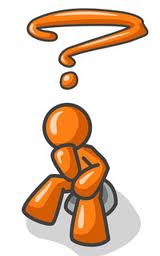 At the end of this session, we will:   
Al final de esta sesión:
   - conjugaremos los verbos en el pretérito y 
     futuro,  primera persona singular y en el futuro

- identificaremos la hora 
- preguntaremos qué hora es
- usaremos algunos adverbios de frecuencia
- hablaremos de nuestra rutina diaria
Verbs’ ending
…ir
      …  o
      …  es
      …  e


      … imos
      … ís
      … en
…ar
      …  o
      …  as
      …  a


      … amos
      … áis
      … an
…er
      …  o
      …  es
      …  e


      … emos
      … éis
      … en
Yo


Tú


Él/ella/usted

















Nosotros/nosotras





Vosotros/vosotras


Ellos/ellas/ustedes
PASADO – 1st. person singular with infinitives ending in _ar
Comprar
Drop the  ar
Replace it with an é

Compr
I bought
é
Gastar	
Trabajar
   3.  Desayunar
   4.  Pensar
   5.  Cooperar                        
   6.  Cenar
Gasté	
Trabajé
Desayuné	
   4.  Pensé
   5.  Cooperé                      
   6.  Cené
The past
1st. person singular only
Drop  ar	   +   	…é

      er/ir +     …í
Comer
Drop the  er
Replace it with an í
Like this:

Com
I ate
í
Salir
Drop the  ir
Replace it with an í
Like this:

  Sal
I left/went out
í
Vivir
Beber
Comer
Vender	
Correr
   6. Comprender
   7.  Abrir
   8.  Decidir                       
   9.  Escribir
 10.  Describir
Viví
Bebí
Comí
Vendí	
Corrí
   6. Comprendí
   7.  Abrí
   8.  Decidí                       
   9.  Escribí
 10.  Describí
The Future
1st. person singular only

Add to ar/er/ir + …é
FUTURO – 1st. person singular
Add an é to any infinitive

- Comprar      I shall/will buy
Comer		I shall/will eat
- Escribir		I shall/will write
é
é
é
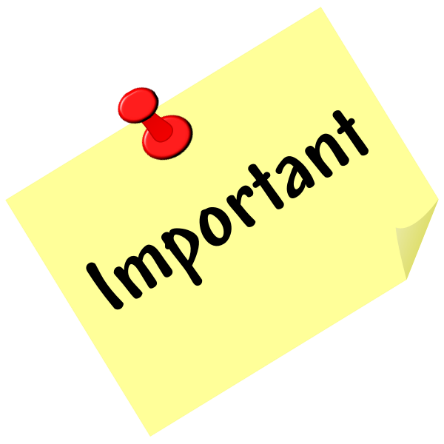 The last syllable is ré. Must be read like this:

- Com-pra-ré
Co-me-ré
Es-cri-bi -ré
E.g.:

Comprar      I shall/will buy 
  Com-pra-ré
Comer		I shall/will eat
  Co-me-ré
- Escribir		I shall/will write
  Es-cri-bi-ré
é
é
é
Gastar	
Trabajar
   3.  Desayunar
   4.  Beber
   5.  Comer                      
   6.  Abrir
Gastaré	
Trabajaré
Desayunaré	
   4. Beberé
   5. Comeré                       
   6. Abriré
INFINITIVO
PASADO
FUTURO
PRESENTE
Hablar

Tomar

Cenar

Reservar

Trabajar

Invitar

Viajar

Cerrar

Estudiar

Desayunar

Caminar

Comprar
_ar verbs
1st. person,
singular
Hablé

Tomé

3.  Cené

4.  Reservé

5. Trabajé

6.  Invité

7.  Viajé

8.  Cerré

9.  Estudié

10. Desayuné

11. Caminé

12. Compré
Hablar

Tomar

Cenar

Reservar

Trabajar

Invitar

Viajar

Cerrar

Estudiar

Desayunar

Caminar

Comprar
é

é

é

   é

   é

 é

é

 é

   é

     é

   é

   é
1.  Hablo

2.  Tomo

3.  Ceno

4.  Reservo

5.  Trabajo

Invito

Viajo

Cierro

Estudio

 Desayuno

Camino

Compro
Introducción: Adverbs de frecuencia
Adverb
Adjective
Generally
Normally
Finally
Usually
Verbally
Orally
Really
Oficially
General
Normal
Final
Usual
Verbal
Oral
Real
Oficial
Generalmente
Normalmente
Finalmente
Usualmente
Verbalmente
Oralmente
Realmente
Oficialmente
Introducción: ¿Qué hora es?
Son las 6
Libro de texto p70, Act. 6 
práctica de hablar en parejas
In the morning, afternoon, etc.
- mañana


- noche
Son las 11
de la
In the morning, afternoon, etc.
Son las 5
- tarde
de la
5
10
15
25
y
Son las 5
5
10
15
25
menos
Son las 5
Libro de texto p70, escuchar
 
- Act. 7
- Act. 8
- Act. 9
Vocabulario
Papelería
En casa
Empresa
Horario
Por la mañana 
Por la tarde
Deportes 
De la mañana
Revistas
Dónde 
Mediodía
Stationery shop
At home
Company, enterprise
Timetable
In the morning
In the afternoon/evening
Sports
In the morning
Magazines
Where
midday
Elige una palabra y di una frase
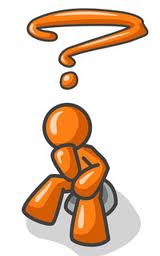 ¿Qué hora es?
What time is it?
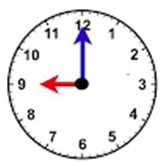 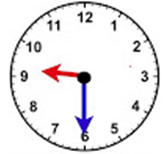 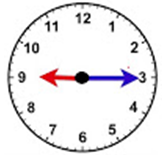 It is half past 9
It is 9 o´clock
It is quarter past 9
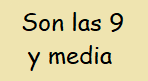 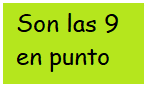 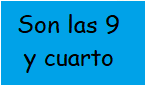 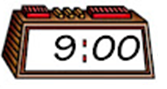 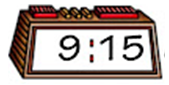 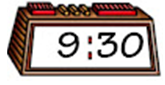 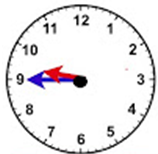 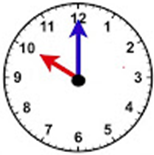 It is quarter to 10
It is 10 o´clock
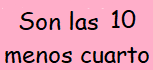 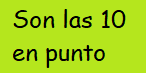 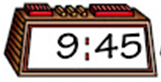 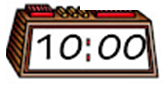 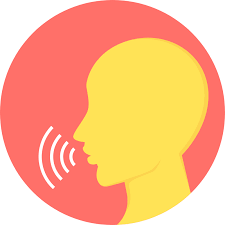 ¿Qué hora es?
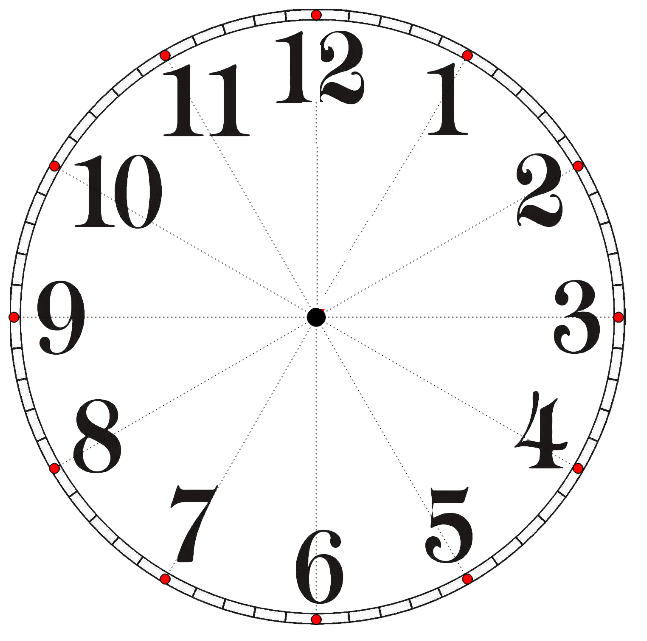 Son las dos en punto
Es la una  y veinticinco
Son las ocho menos veinticinco
Son las tres menos cinco
Son las diez menos veinte
Son las once y cinco
Son las cinco menos cuarto
Son las doce y cuarto
Son las dos y media
Son las nueve y veinte
Son las cuatro menos diez
Hora
Minutos
1. Practica con un compañero
18:00
15:30
11:45
05:35
21:15
13:55
8:00
1:05
22:10
19:20
00:35
16:45
A: ¿Qué hora es?
B: Son las once de la mañana
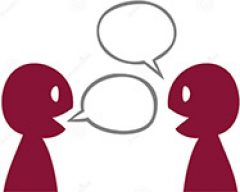 Leer y traducir
1. ¿Qué horario tienes?

2. Generalmente trabajo de nueve a una

3. ¡Buena idea! Vamos al restaurante

4. ¿Qué música escuchas en casa?
Escucha y responde las preguntas:

¿Dónde trabaja?
 ¿Cuántas horas trabaja?
 ¿Cuántas horas libres tiene a mediodía?
 ¿Dónde come?
Libro página 68, actividad 1P1 CD1.68
Lectura
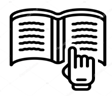 1. Lee el diálogo.
Diálogo
Rosa: ¿Qué haces, Alicia? ¿Trabajas?
Alicia:  Sí, trabajo en una tienda, es una papelería.
Rosa: Y ¿qué horarios tienes?
Alicia:  Trabajo de nueve a una y de cuatro a ocho de la tarde.
Rosa: Trabajas mucho, ¿No?
Alicia:  Sí, pero tengo tres horas libres a mediodía para comer.
Rosa: ¿Vives cerca de la tienda?
Alicia:  Sí, vivo muy cerca.
Rosa: Y ¿vas a casa a mediodía?
Alicia:  Generalmente, sí. Como en casa a las dos, más o menos.
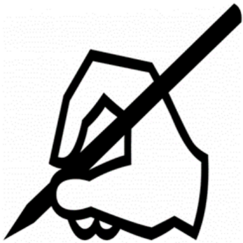 2. Contesta las siguientes preguntas
¿Dónde trabaja?
¿Cuántas horas trabaja?
¿Cuántas horas libres tiene a mediodía?
¿Dónde come?
¿Dónde vive?
¿Qué hace por la tarde?
(Ella) trabaja en una papelería
(Ella) trabaja 8 horas al día
(Ella) tiene 3 horas libres a mediodía
(Ella) generalmente come en su casa
(Ella) vive cerca de la tienda
(Ella) trabaja por la tarde
Libro de texto página 68, Act. 2
1. Completa las conversaciones con los verbos:
trabajar – vivir – comer – estudiar – leer – escuchar
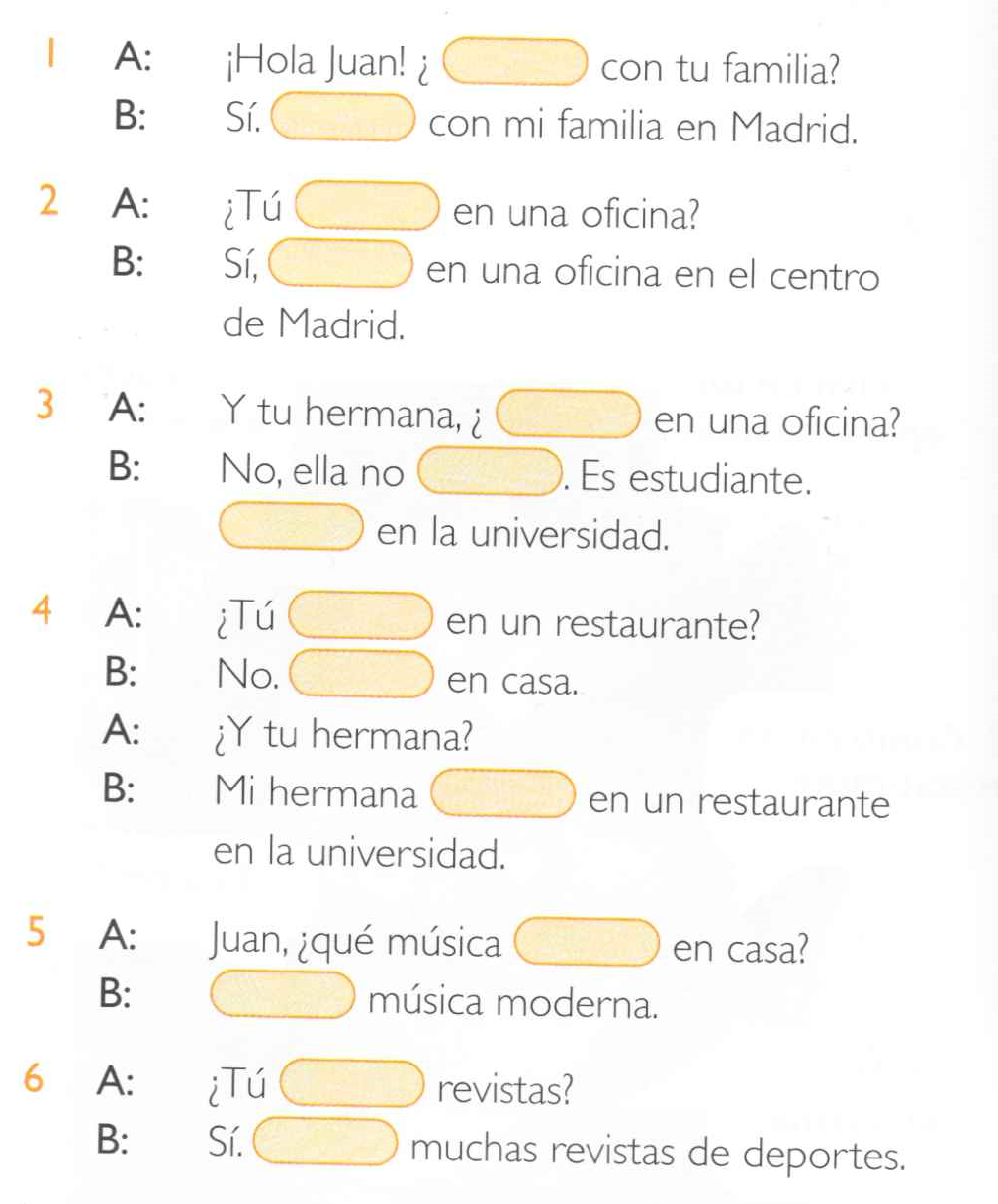 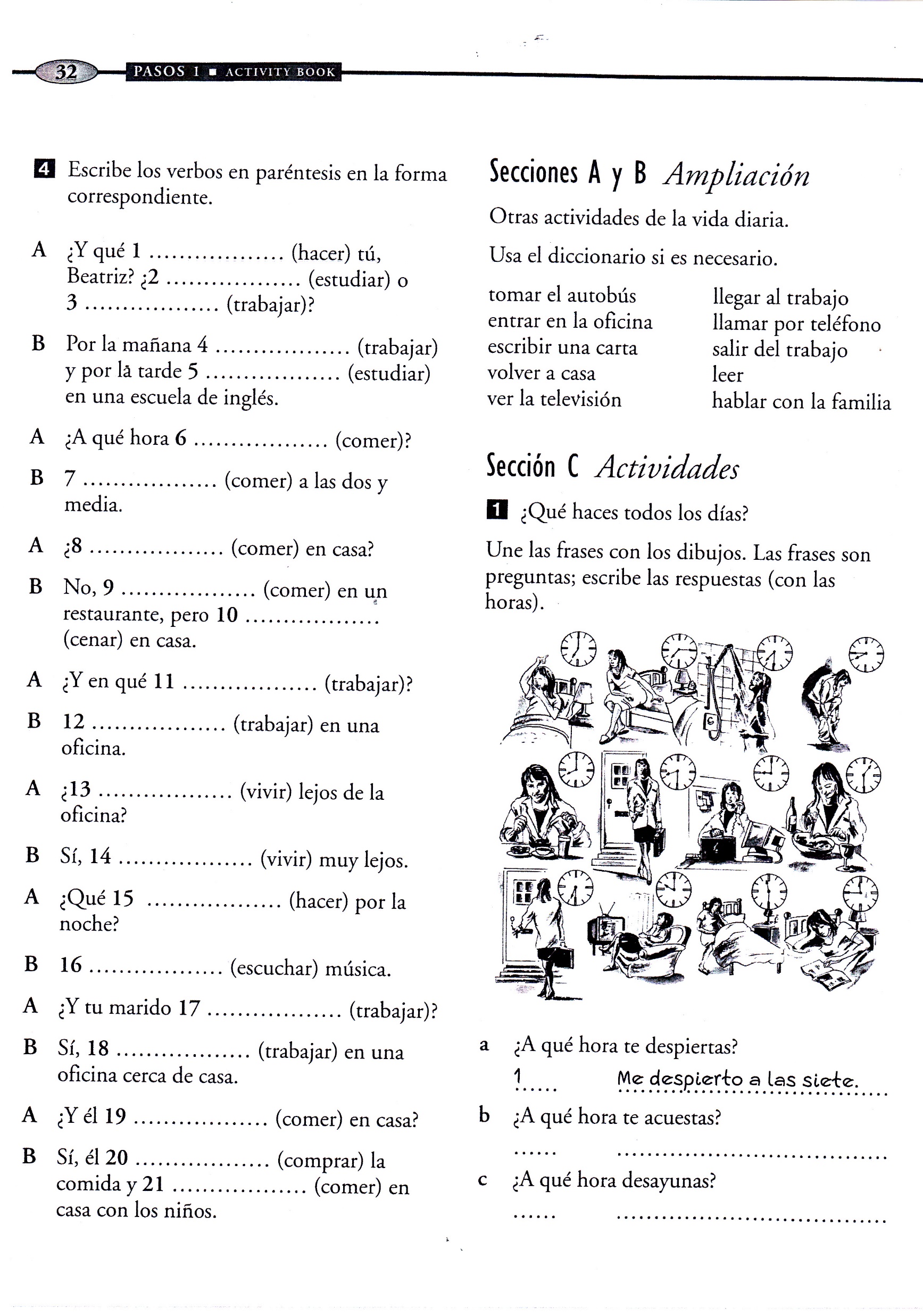 Homework
1.  Copia – solo la parte iluminada

Escribe: adónde fuiste la semana pasada y
                    una cosa que hiciste (what you did)